Bienveillance
Soutien
Échange
Partage
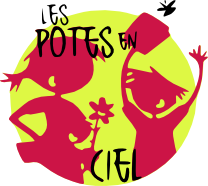 Agissons ensemble pour l’épanouissement des enfants

Projet RUES AUX ENFANTS
jeux
Rêver
Création
Tolérance
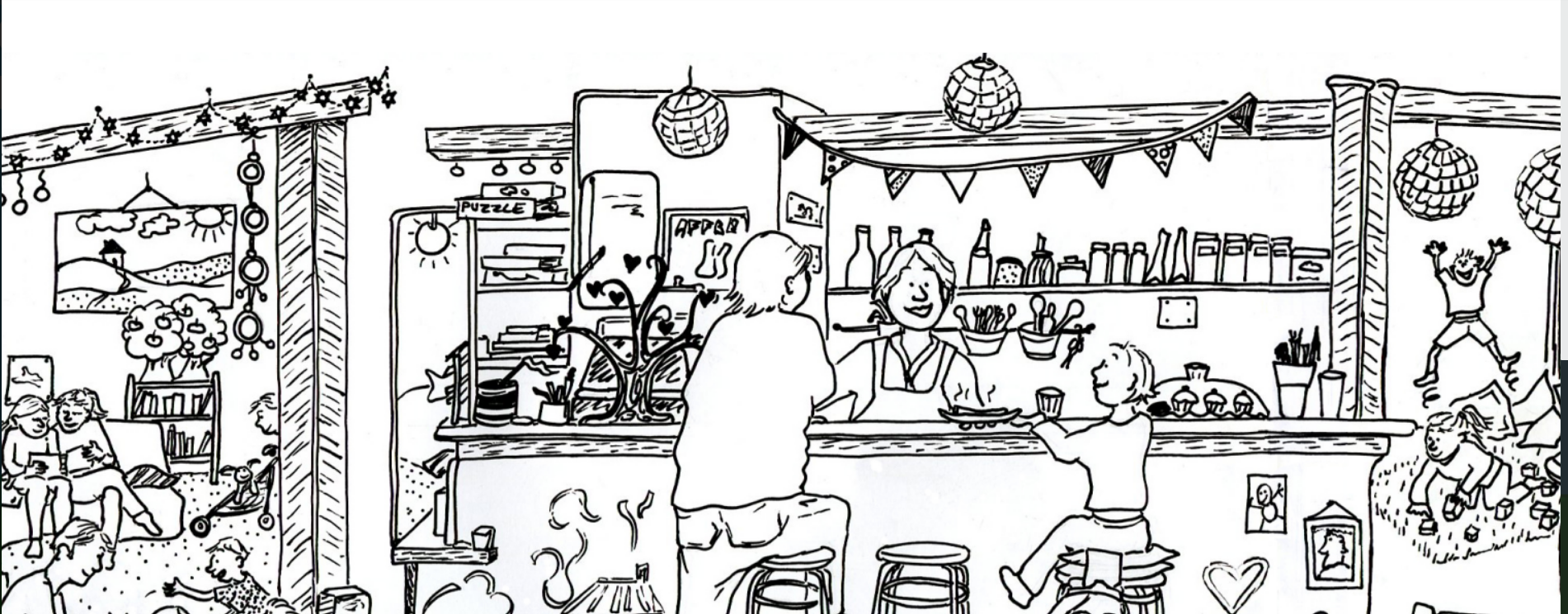 [Speaker Notes: Création en 2006 par des parents/volontaires. Au début, il n’y a pas de café, des ateliers et temps d’échanges sont organisés dans des lieux éphémères. En 2008, le café devient un lieu fixe dans un premier local à Lille-Fives. En 2020, le café des enfants s’installe un peu plus loin dans un plus grand local (70 rue flers). Aujourd’hui, nous sommes 8 dans l’équipe et sommes soutenus par de nombreux bénévoles.]
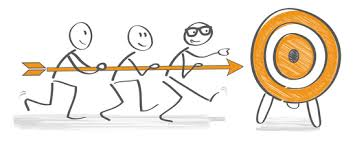 L’association
Les potes en ciel
Le café des enfants
- un lieu d'accueil inconditionnel pour l'enfant et ses proches, dans de nouveaux locaux depuis août 2020
- ouvert du mercredi au dimanche, 46 semaines par an
-  un programme d’activités hebdomadaire varié pour les enfants de tous les âges et de soutien à la parentalité
- une bibliothèque des parents, un outil qui permet à tout parent de consulter ou d’emprunter des ouvrages sur des thèmes divers autour de la parentalité et de l'éducation
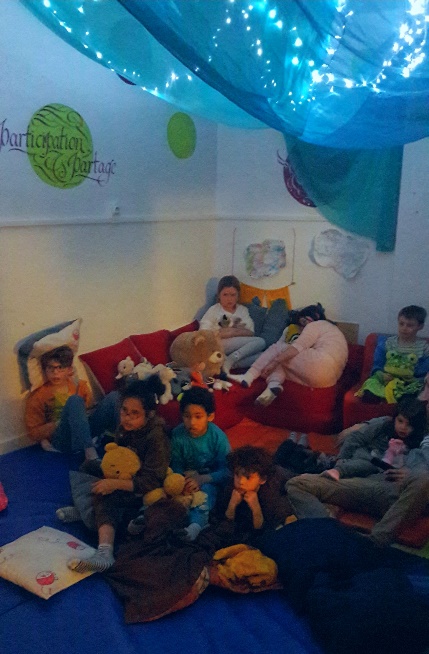 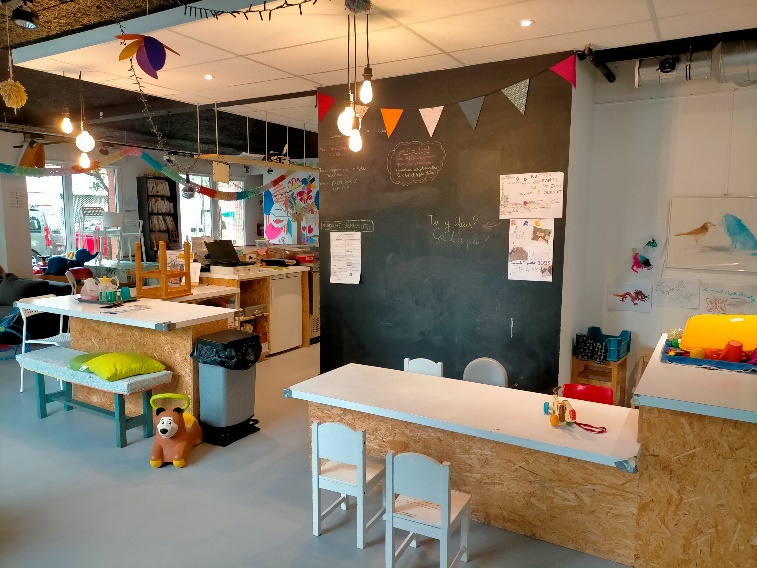 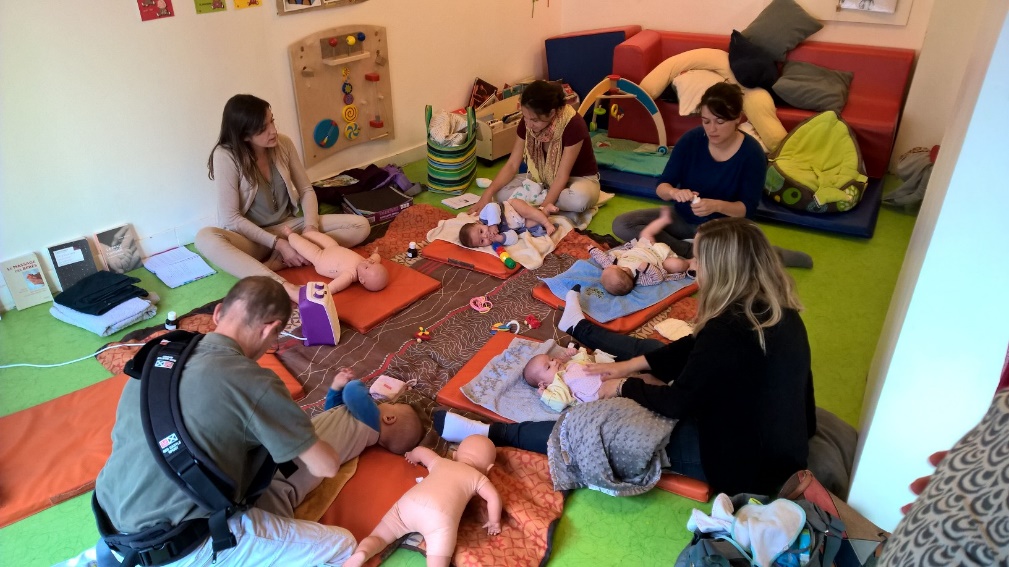 Nos actions fédératrices et citoyennes
La Pote mobile, un biporteur qui, tel le « camion du marchand de glaces », va à la rencontre des habitants dans les quartiers

Les événements extérieurs (rue aux enfants, café éphémère ...), le temps d'une journée ou d’une après-midi les enfants se réapproprient l'espace public tout en s’amusant et en libérant la parole

Les actions culturelles, spectacles, expositions, concert, littérature, différentes actions pour rendre plus accessible la culture aux enfants et aux parents
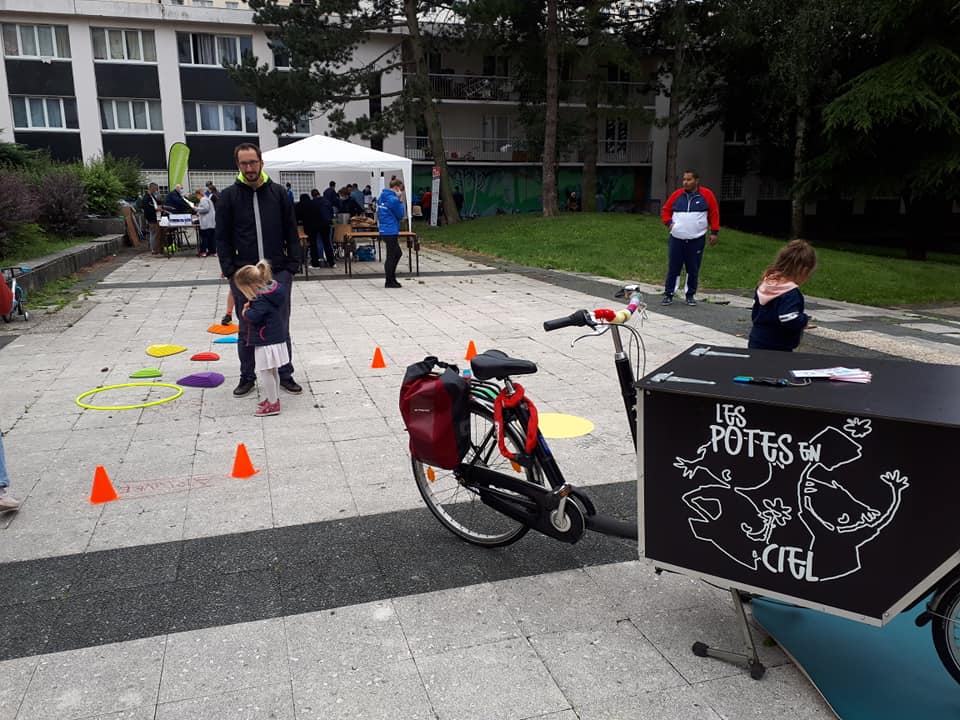 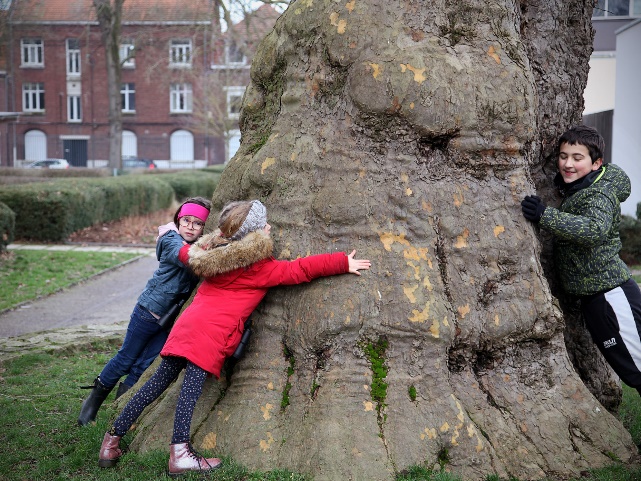 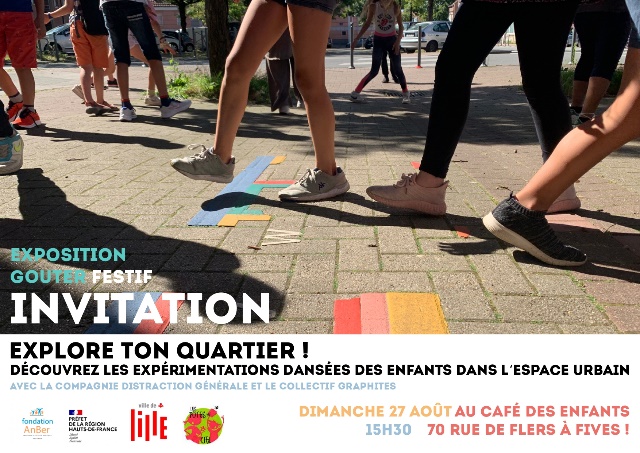 Les rues aux enfantsC’est quoi?
Une rue, sans véhicule stationnés et interdite à la circulation, rendue aux enfants et habitants le temps d’une journée durant laquelle sourires, rires, convivialité et lien social dans une ambiance animée, artistique et culturelle sont au rendez-vous.
Pour créer le contenu de la Rue aux enfants, recueil des envies et idées des enfants, des partenaires et artistes lors de temps d’échanges collectifs appelés « collectifs des idées », rendez-vous mensuels plusieurs mois avant l’événement.
Depuis 2015, cette manifestation rencontre un franc succès au sein du quartier de Fives et d’autres quartiers de Lille.
Les piliers d’une rue aux enfants
[Speaker Notes: Soutien municipal  la place de l’enfant : l’adulte au service de l’enfant, laisser la place à l’enfant (aménagement, liberté ?) 
Commissariat 

Chaque personne à un role (  valeur de l’action , rien est pas importantf, initiative de l’enfant)]
Les rues aux enfantsDe nombreux bénéfices !
Les enfants redécouvrent différentes notions que la rue peut apporter tout en s'amusant comme le droit d'expression, la liberté, les jeux, la sécurité, le lien social, les divers échanges, les commerces, les décors urbains, le recyclage, les arts de la rue.
[Speaker Notes: le souci de limiter les jeux extérieurs, de superviser étroitement les enfants ou d’aller les reconduire, pour réduire les risques de blessures et d’enlèvement, constitue un frein au développement, à l’autonomie et aux compétences sociales des enfants]
UNE RUE AUX ENFANTS POUR …
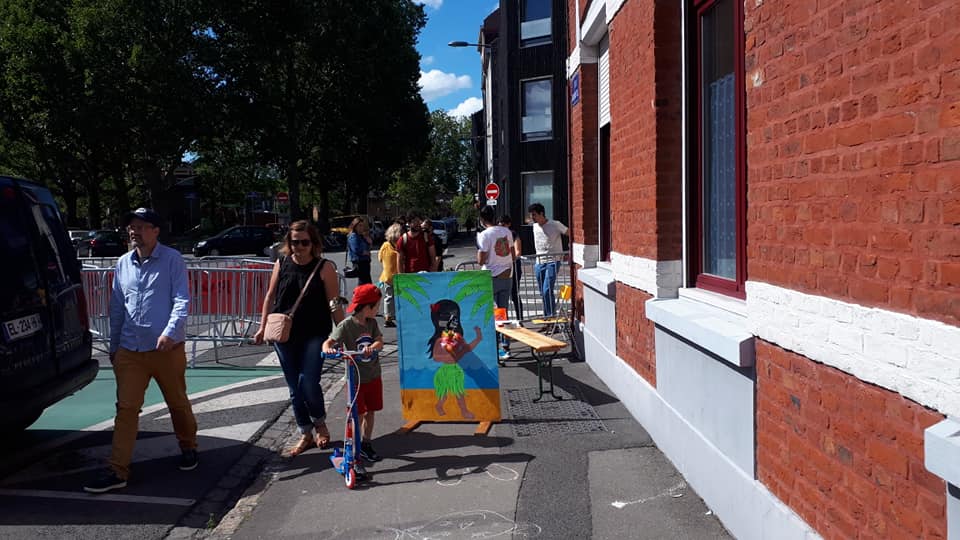 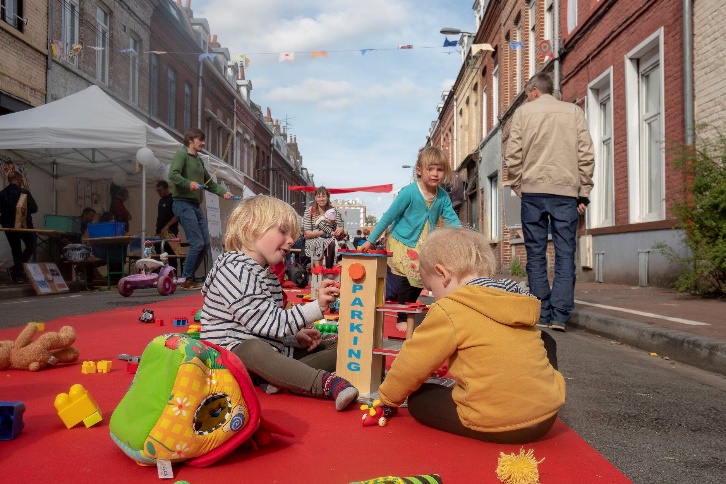 PERMETTRE DE JOUERLa rue à hauteur d’enfants
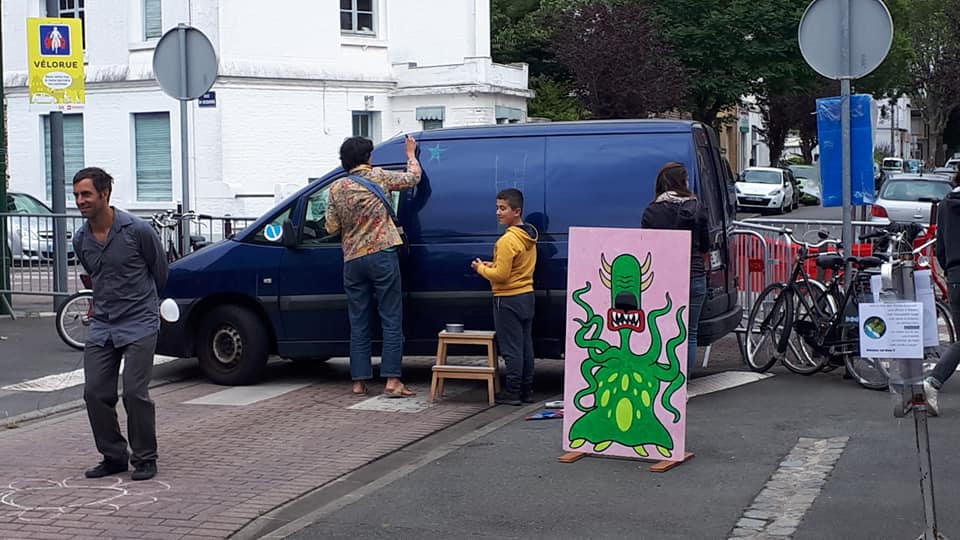 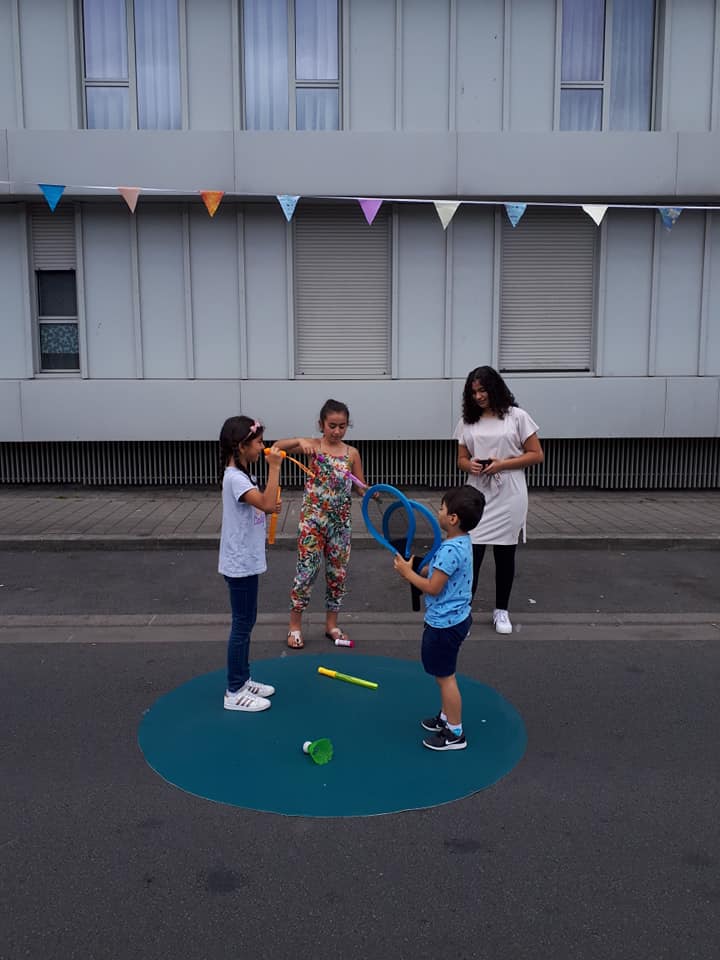 Dès l’entrée de la rue :  Donner le « permis de jouer » avec une craie, accueil des habitants et enfants 
Proposer de se mettre à niveau des enfants 
Inviter l’adulte à changer de regard… Pour laisser faire et permettre le jeu. 
Disposer des jeux dans l’ensemble de la rue et les laisser vivre. Redonner les permissions tant qu’il le faut..
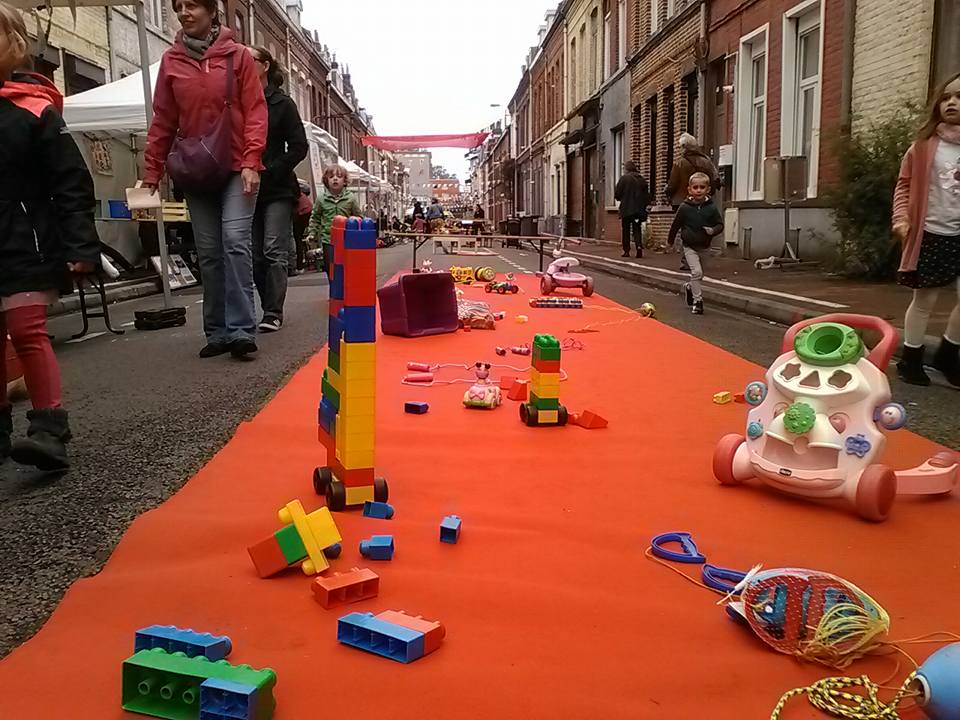 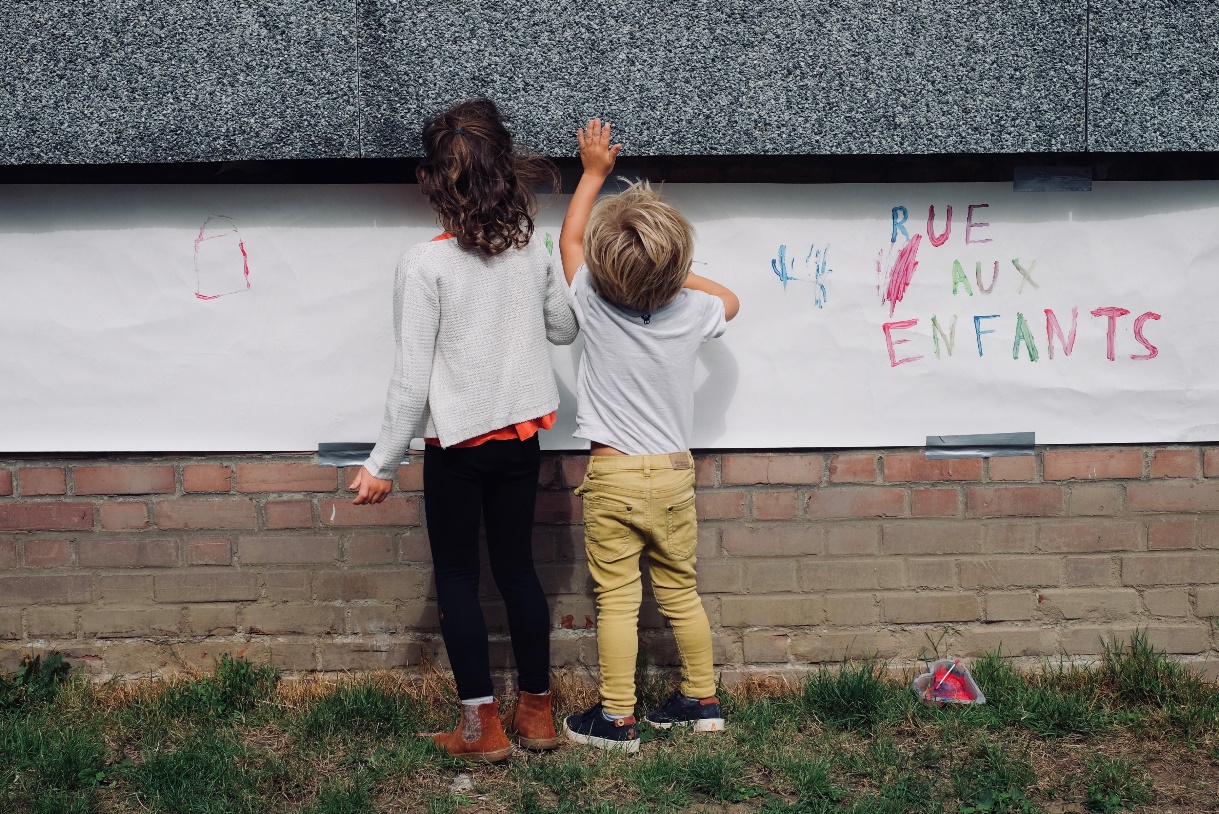 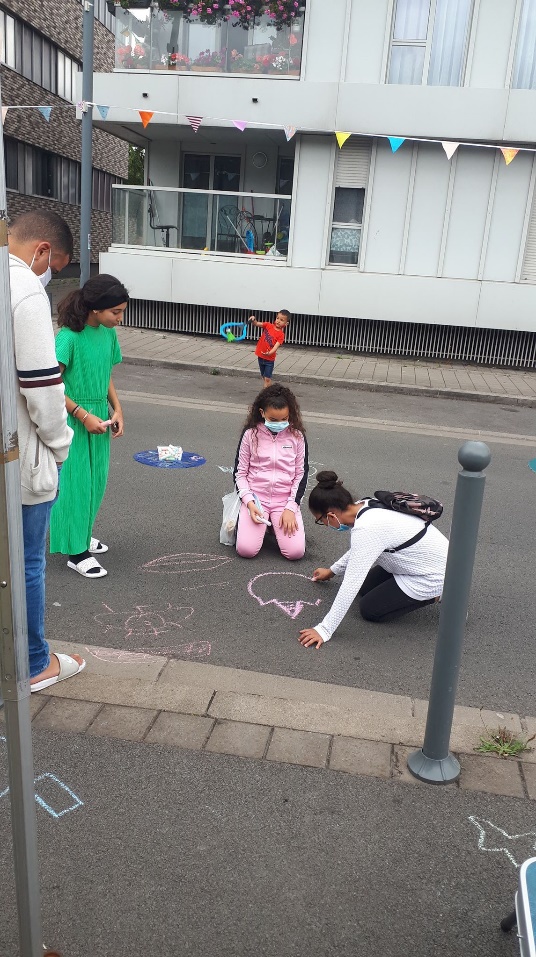 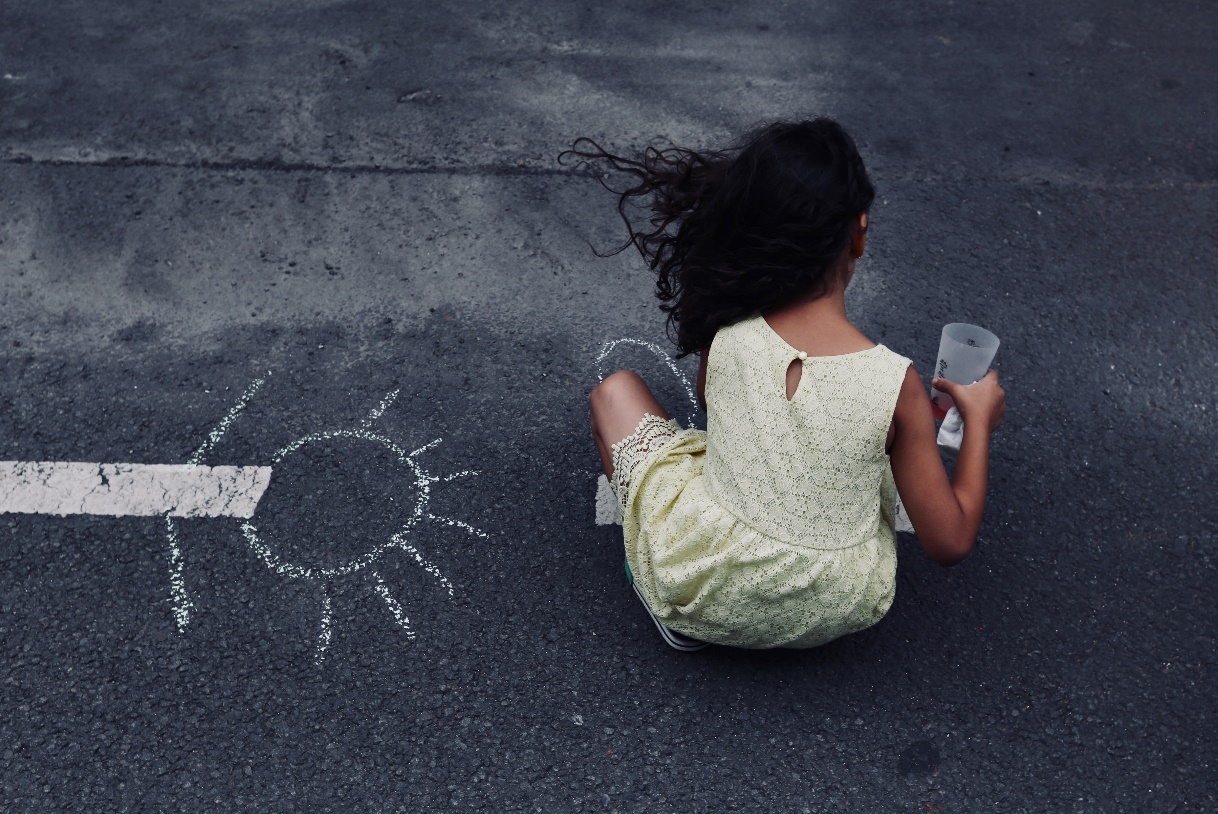 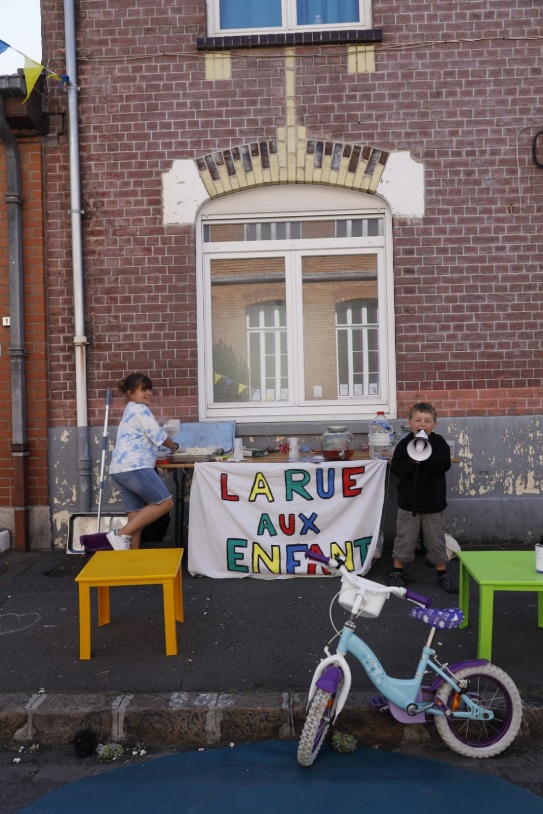 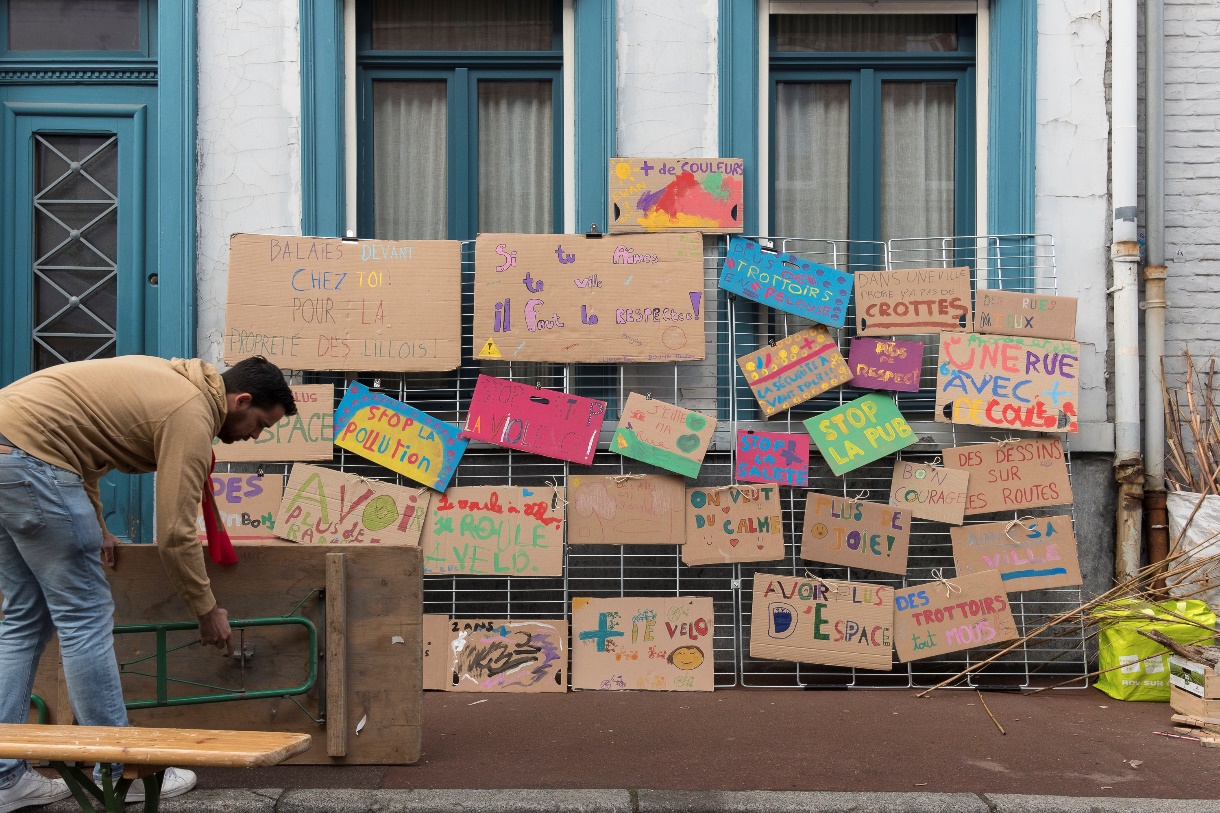 LIBÉRER LA PAROLE et L’EXPRESSION des enfants
Donner les moyens de pouvoir exprimer son point de vue et ses opinions par la parole en laissant sa trace : 
Craies, tags, peinture à l’eau sur le sol, pancarte, sur le mur d’un habitant (si il est d’accord)
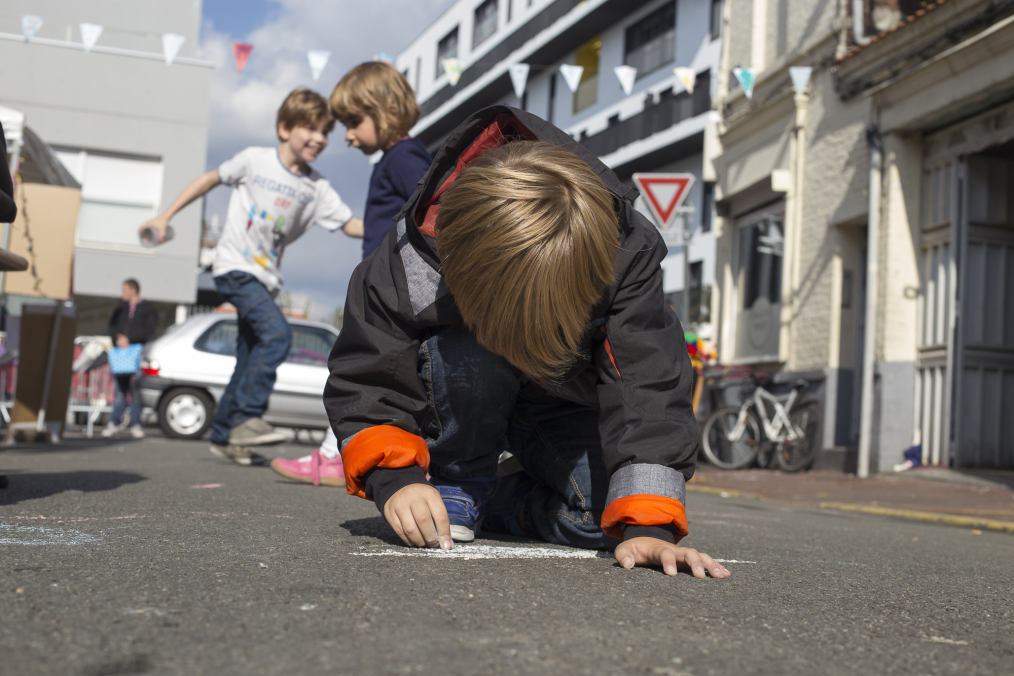 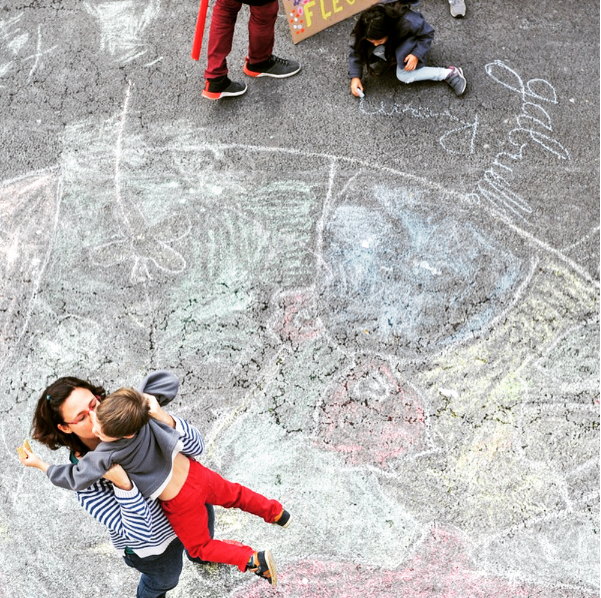 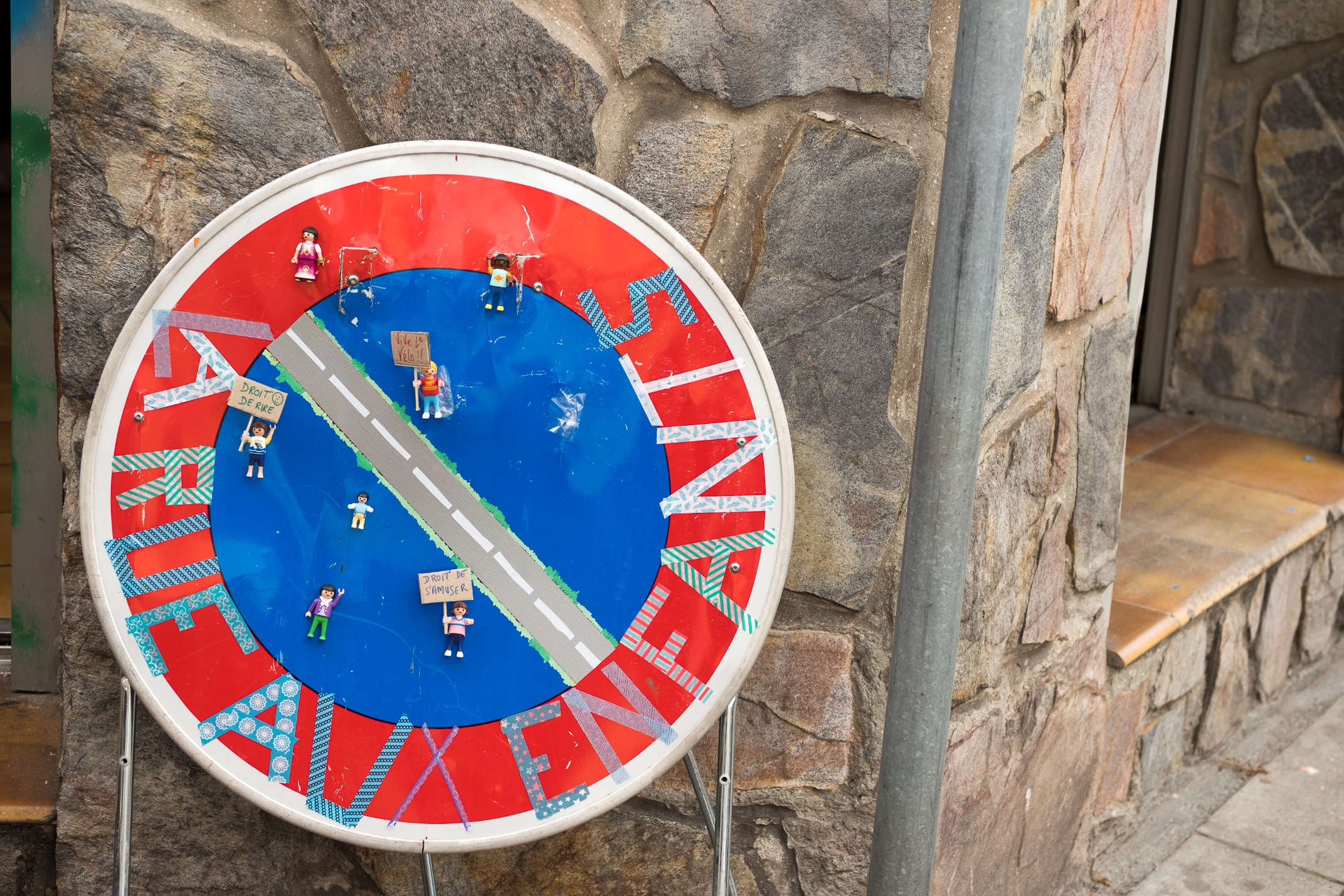 UNE BELLE RUE FESTIVE
Minimaliste sur le mobilier : utiliser le mobilier présent sur place comme les marquages au sol, les plaques d’égouts, les rebords des fenêtres, les goutières, les trous dans le bitume… Mobiliser les habitants pour sortir leur mobilier.
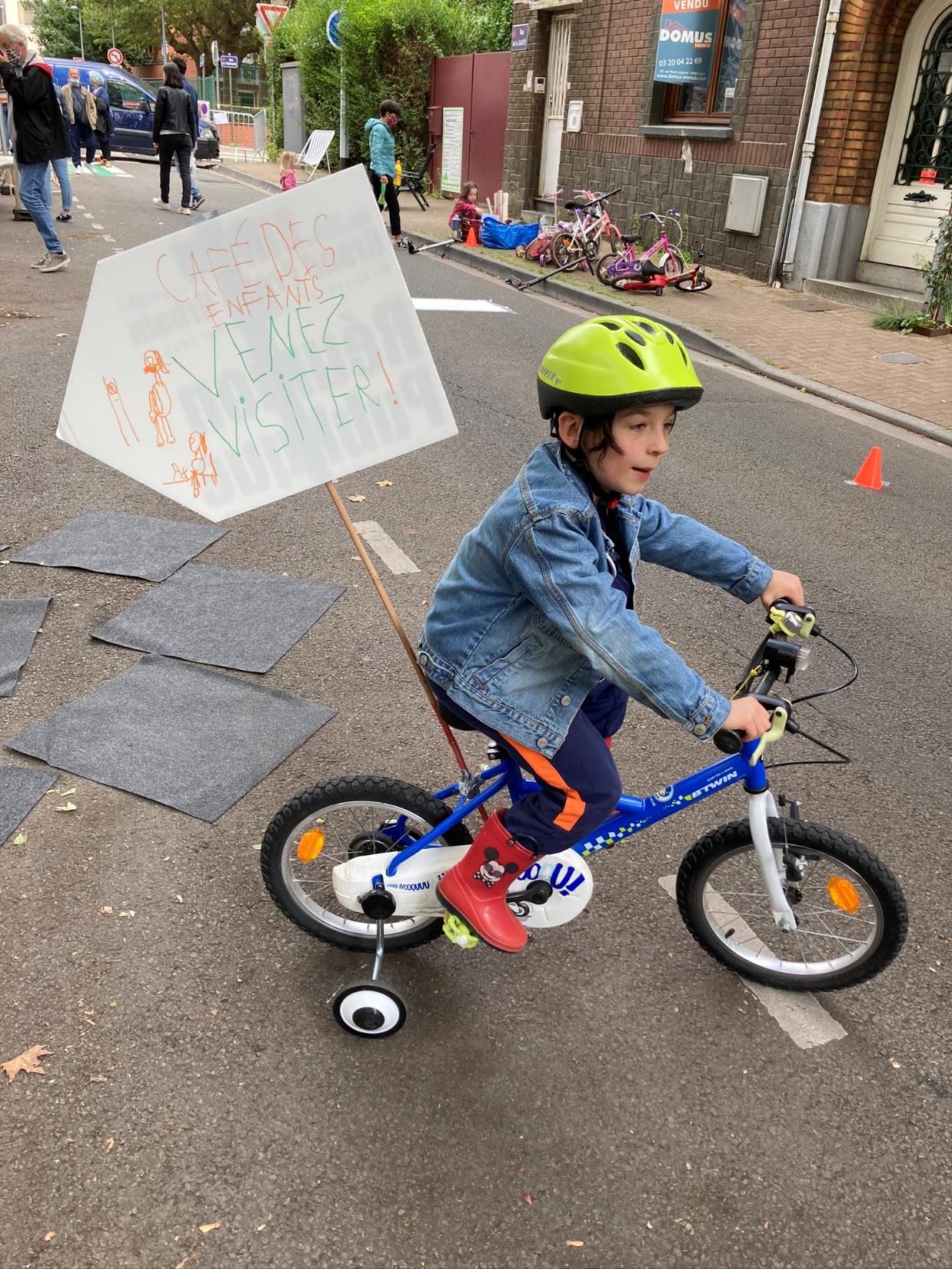 VALORISER LE POTENTIEL DE CHACUN
S’appuyer sur les envies des enfants rencontrés en amont et  le jour J : appuyer leurs propositions
Exemple : si un enfant veut  raconter des histoires, vous pouvez l’aider à s’installer : simplement avec une craie, écrivez conteur sur le sol. Ensuite aidez le à trouver son public et le tour est joué !
Exemple : des enfants veulent proposer une danse. Vous pouvez leur mettre à disposition la sonorisation et les aider à trouver une place dans la rue et bien sûr  des participants
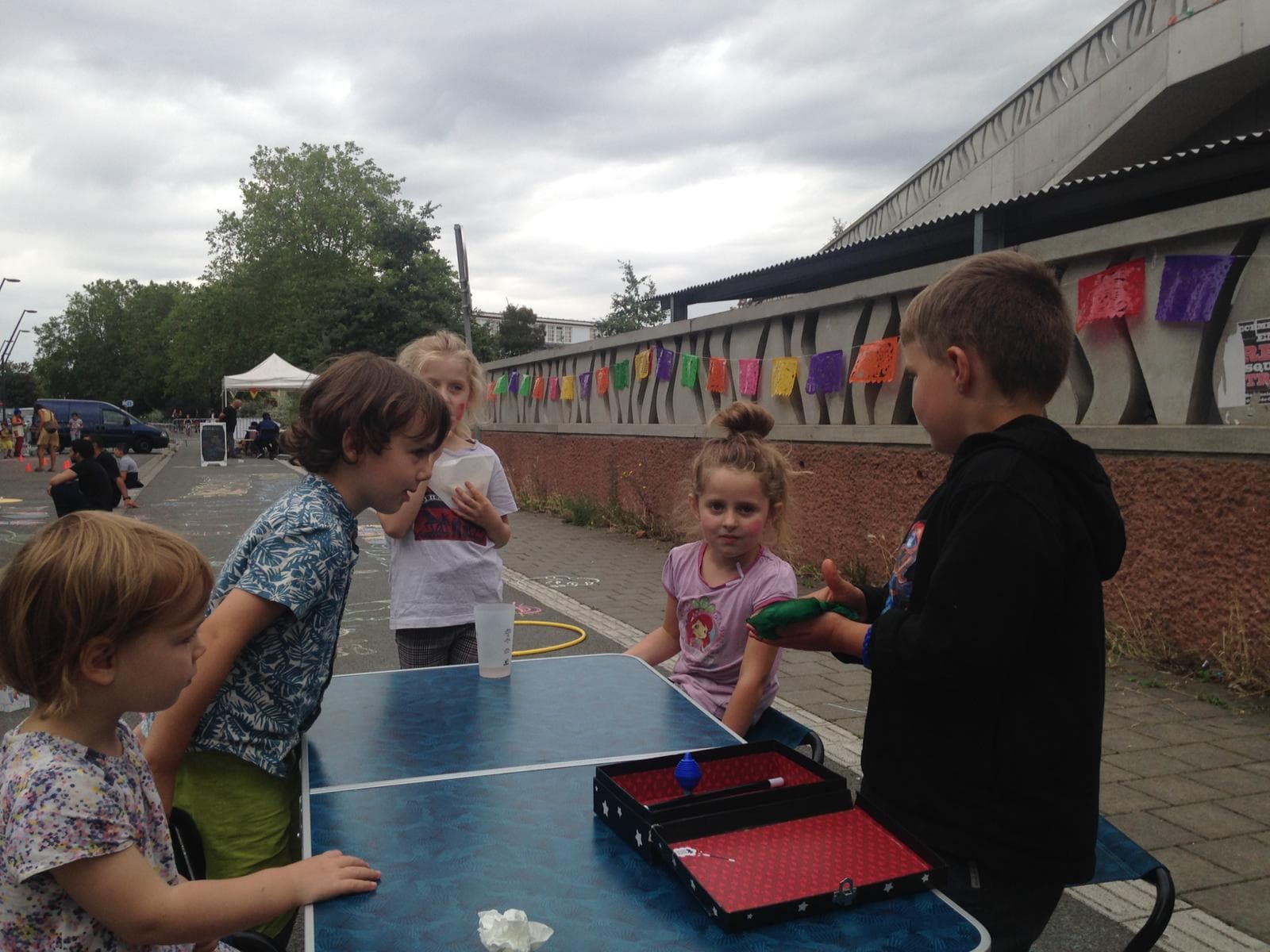 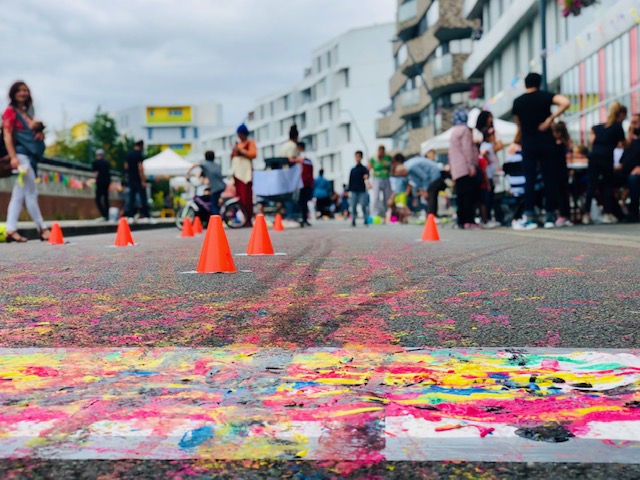 SENSIBILISER AUX MOBILITÉS DOUCES
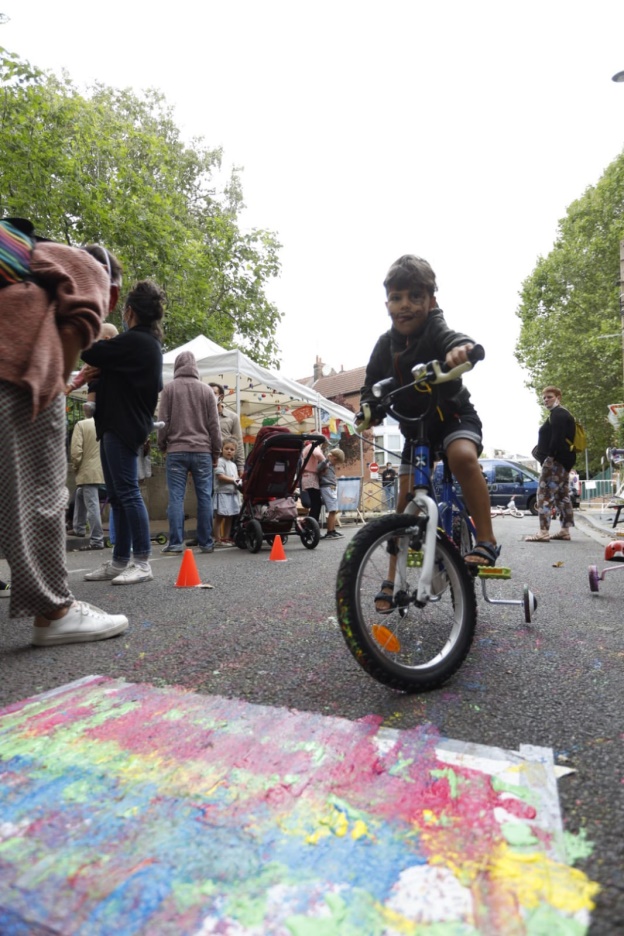 Fermer l’espace public aux voitures permet aux enfants d’expérimenter la route à vélo, roller, skate et trottinette 
Vous pouvez demander aux enfants de venir avec et en avoir quelques uns pour les expérimentations
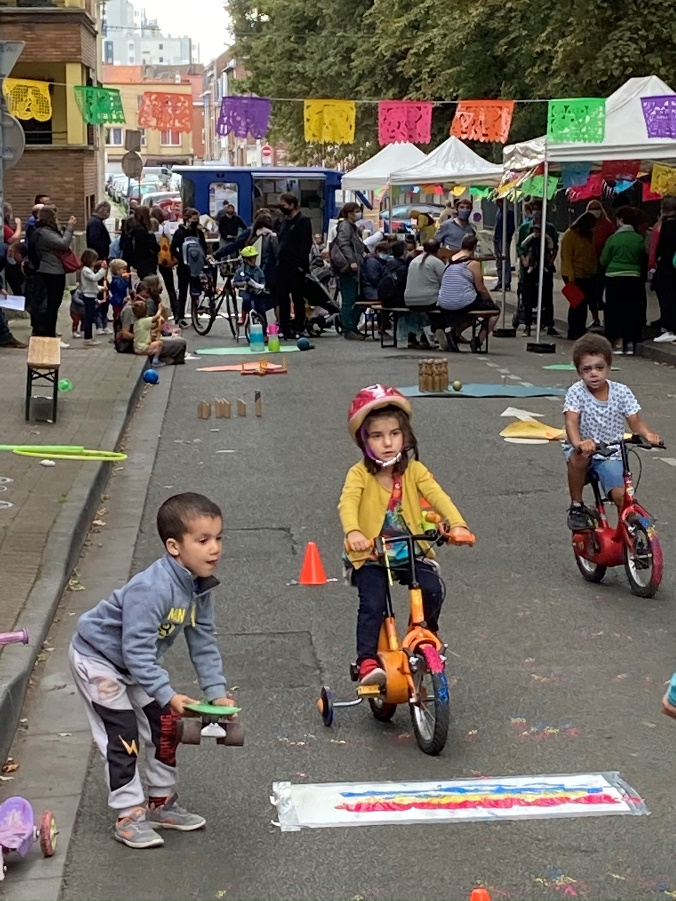 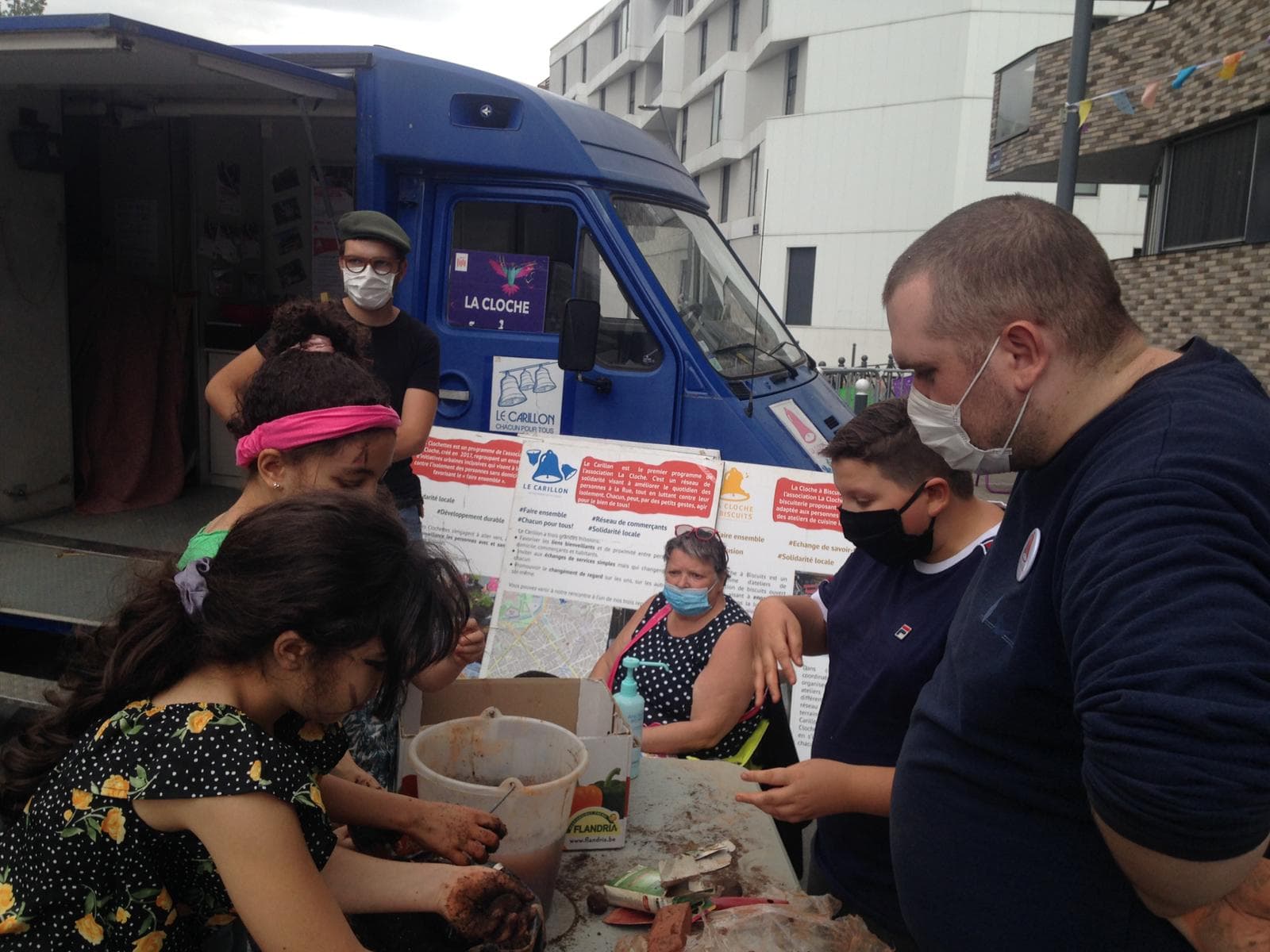 NE PLUS AVOIR PEUR DE LA RUE CONNAITRE LES HABITANTS ET LES VOISINS ces personnes bien souvent « inconnues »
Le public d’une rue aux enfants est composé : des habitants, ceux qui sont de passage, ceux qui y jouent, ceux qui y travaillent, ceux qui y dorment mais au final tout le monde y a sa place 

C’est aussi le  moment de changer nos regards.
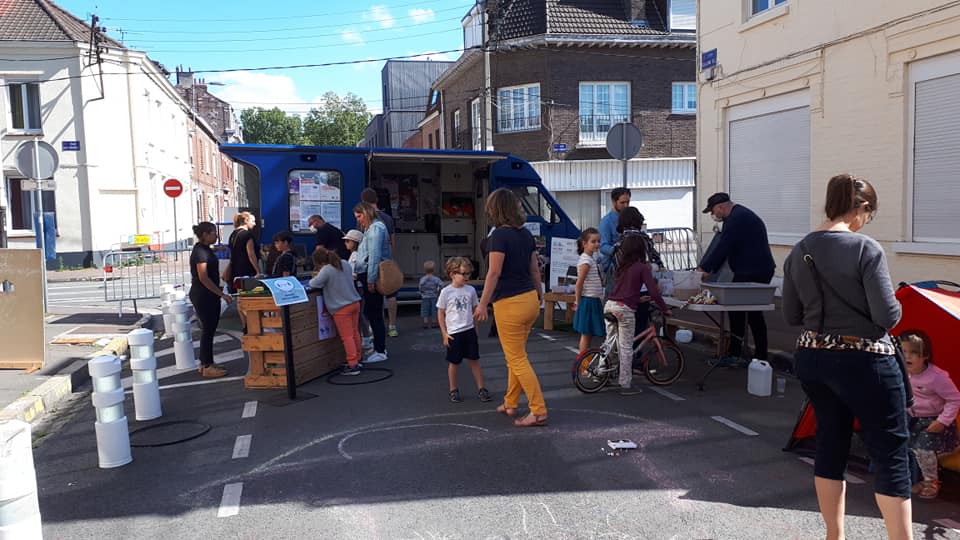 DES RUES AUX ENFANTS AUX RUES SCOLAIRES
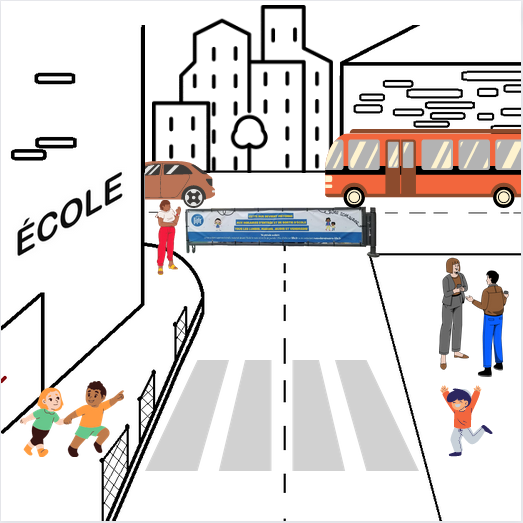 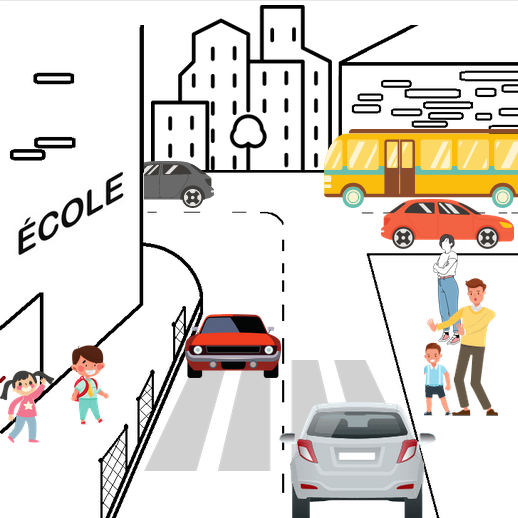 Les rues scolaires
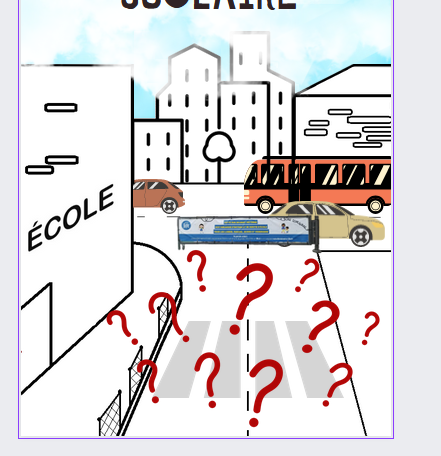 Le ciblage des rues scolaires
En partenariat avec le PEG et L’ADAV
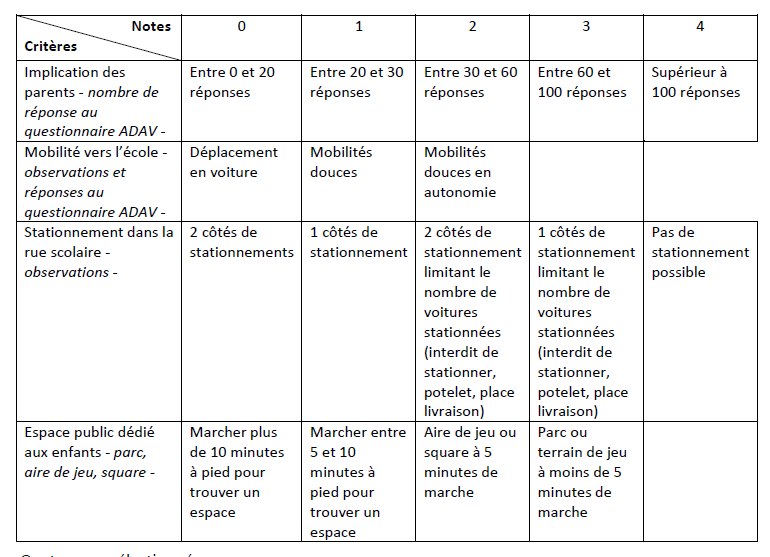 Les rues ciblées
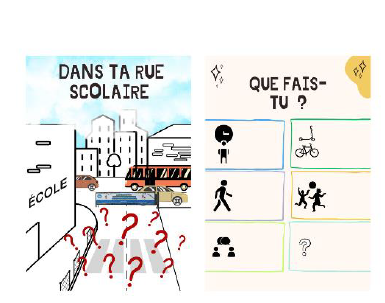 Rue Broca à Fives 
Rue Fulton à Vauban 
Rue Colmar à Wazemmes
Rue Blanche à Saint-Maurice-Pellevoisin
Temps de présence
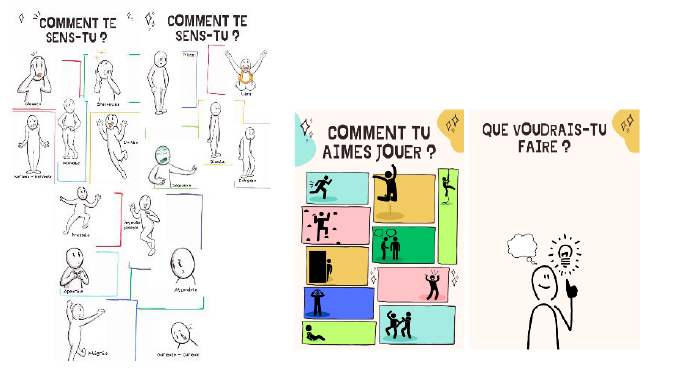 Les temps de présence correspondent aux temps de sensibilisation et temps de jeu
24 temps de présence de 16h15 à 17h00
260 enfants et 195 parents
Quelques habitant-e-s
Temps de présence
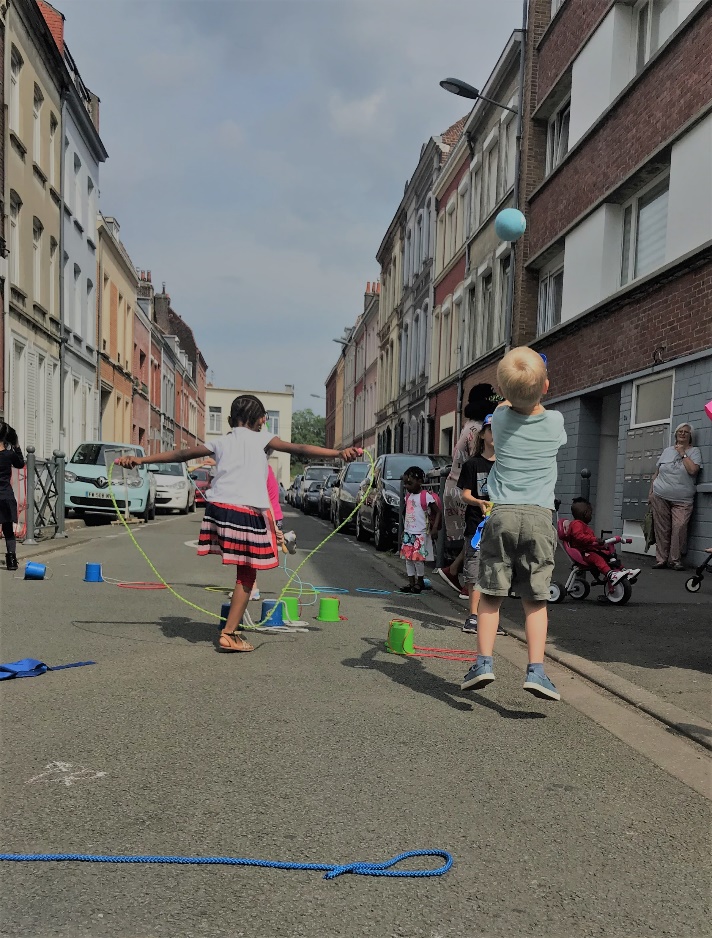 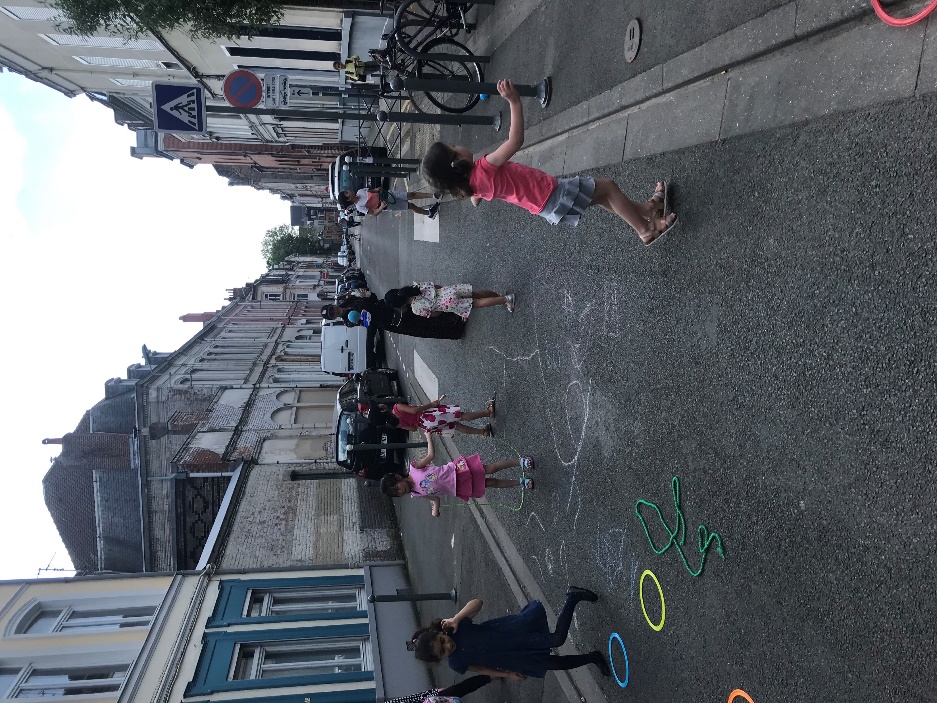 Temps de présence
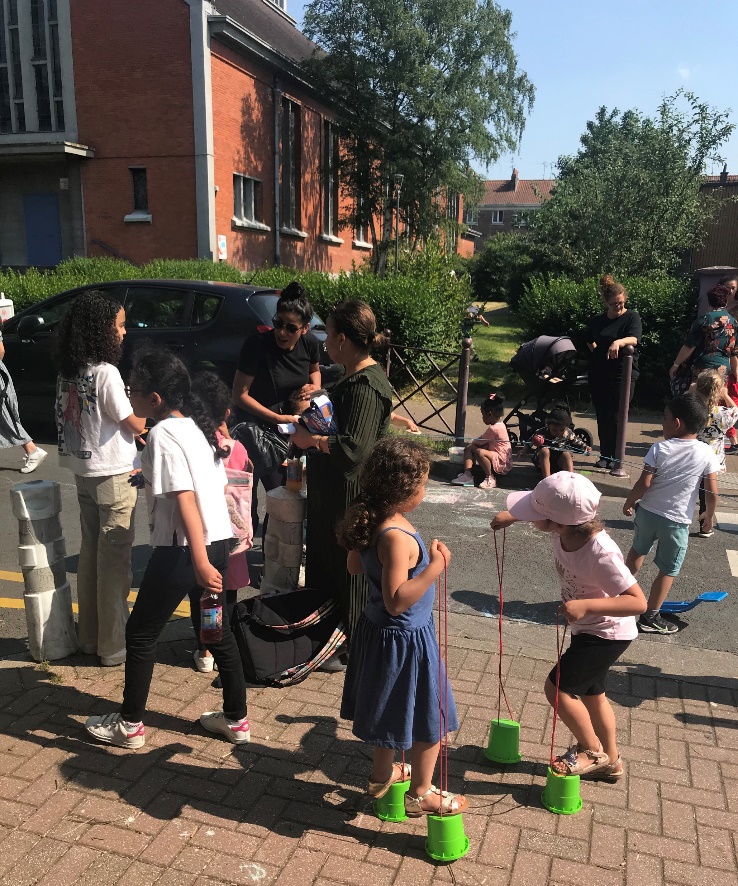 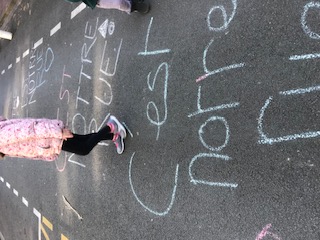 Temps de présence
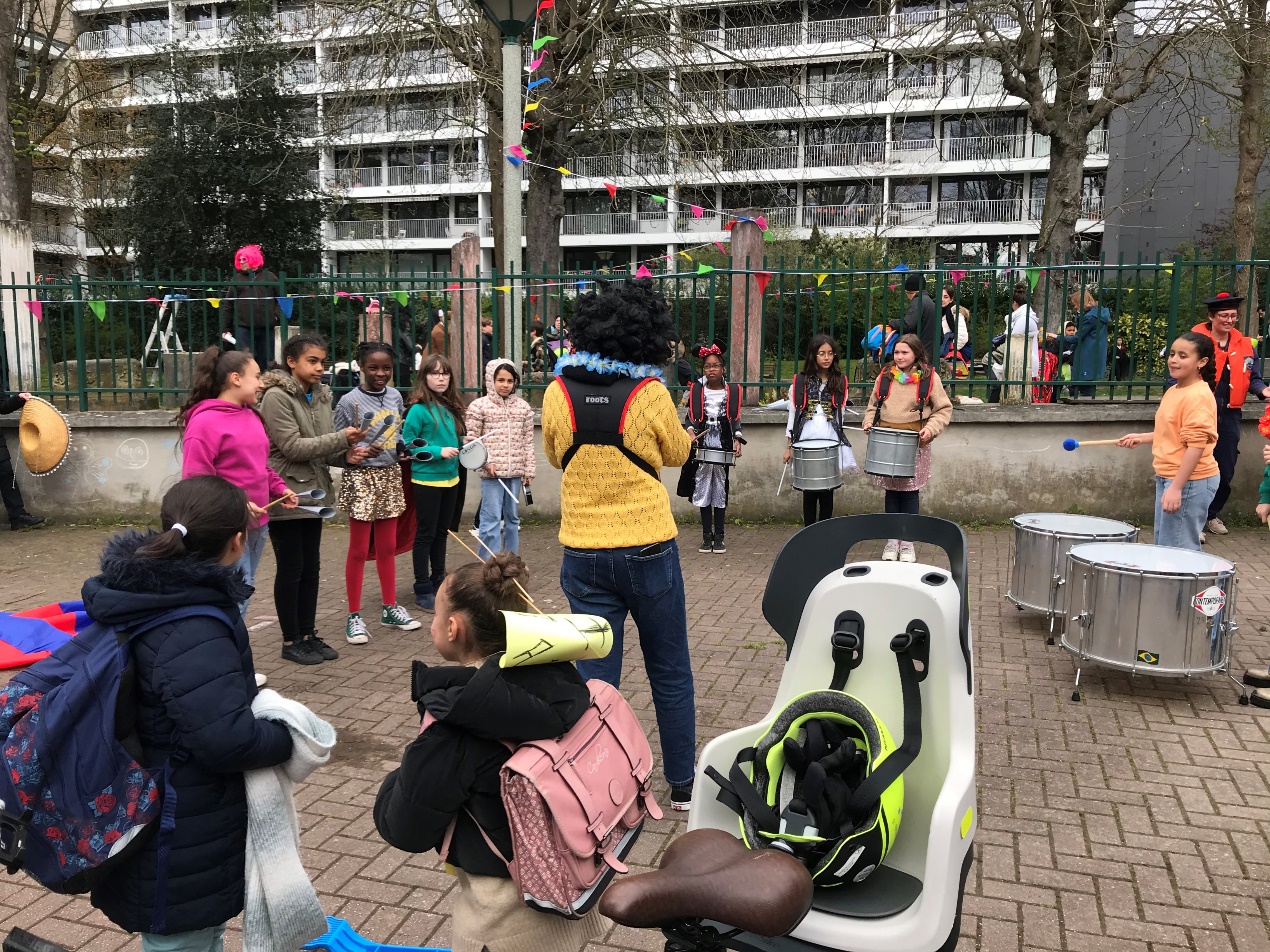 Temps de consultations
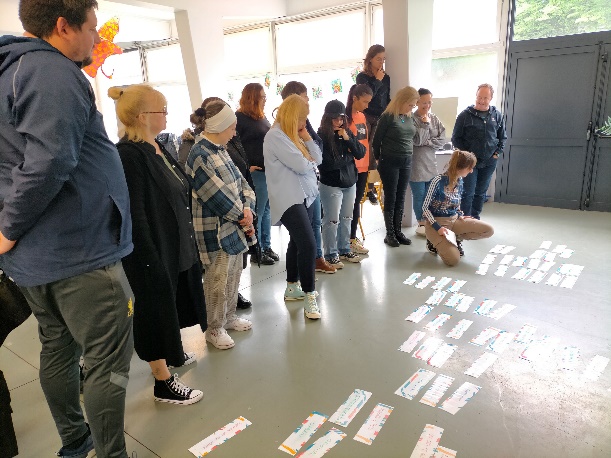 Les temps de consultations représentent 12h00 d’intervention.
Où ? Dans les écoles des rues scolaires, dans les centres sociaux, au sein du CME de Wazemmes.
Temps de formation
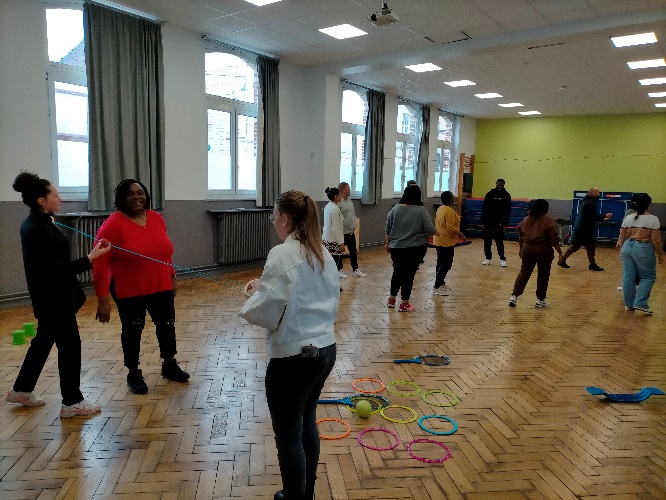 16h00 de formation pour les équipes éducatives.
43 animateurs et animatrices formé-e-s
Évènements « rues aux enfants »
350 enfants 
3
160 adultes
RETOUR EN IMAGES SUR LES RUES AUX ENFANTS 2023 À LILLE
Lien vers la vidéo rues aux enfants 2023
Des questions ?